Introduction
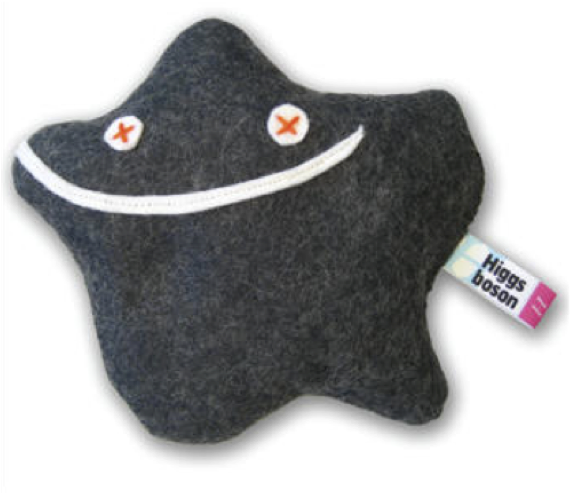 Ricardo Goncalo
ATLAS-UK Higgs Meeting, 3 November 2011
The New HSG5 Group
The old Higgs Subgroup 5 was split into:
HSG5 dedicated to H->bb (SM and BSM)
HSG6 dedicated to H+
Two week old organisation, but lots of work already done and ongoing
CONF note from July, shown at EPS and later conferences
Several active channels: 
Inclusive WH->lνbb and ZH->llbb
Boosted Higgs VH analyses (jet substructure techniques)
ZH->ννbb
ttH, H->bb
VBF H->bb (and even a gluon-fusion analysis)
MSSM b(b)H
Near-term goals:
Update WH/ZH results for December CERN Council Meeting
Several other analyses to converge for Moriond 2012
Publication (refereed paper) on this timescale
Ricardo Goncalo
ATLAS-UK Higgs Meeting - 3/11/2011
2
HSG5 Composition
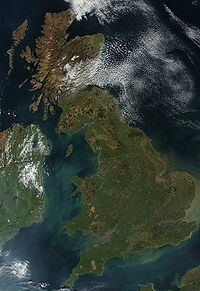 Good and active UK participation:
Birmingham
Edinburgh
Glasgow
Liverpool
RHUL
UCL
Also work or interest from:
Canada: Victoria
France: CPPM Marseille
Germany: Bonn, LMU, Würzburg
Portugal: LIP Lisbon
Russia: JINR Dubna
Spain: IFAE
Taiwan: Academia Sinica
USA: Argonne, Harvard, Iowa, SLAC, Wisconsin
Ricardo Goncalo
ATLAS-UK Higgs Meeting - 3/11/2011
3
WH->lνbb and ZH->llbb
First attempt at this analysis with 1fb-1
ATLAS-CONF-2011-103
Analysis optimized to reject main backgrounds and increase acceptance
Separated into pTV bins
Latest results (2fb-1, rel.16) very promising!
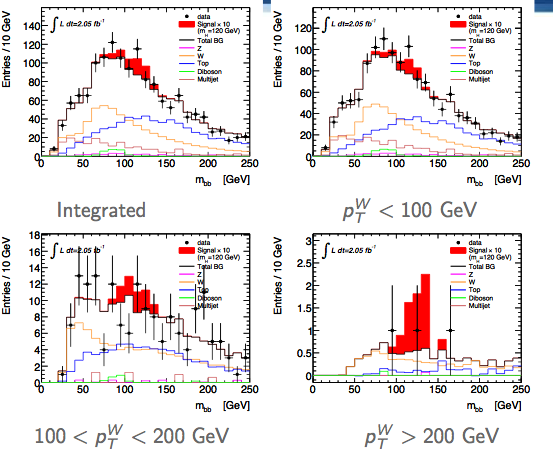 Ricardo Goncalo
ATLAS-UK Higgs Meeting - 3/11/2011
4
WH->lνbb and ZH->llbb
First attempt at this analysis with 1fb-1
ATLAS-CONF-2011-103
Analysis optimized to reject main backgrounds and increase acceptance
Separated into pTV bins
Latest results (2fb-1, rel.16) very promising!
More details on Benedict’s talk
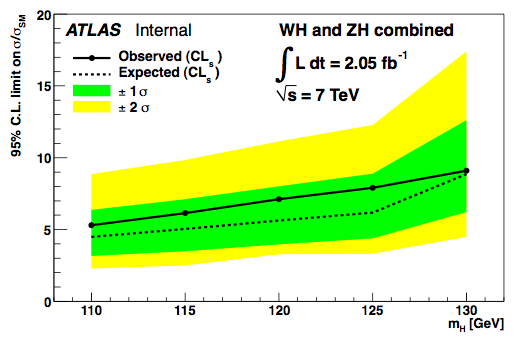 Ricardo Goncalo
ATLAS-UK Higgs Meeting - 3/11/2011
5
Alternative to inclusive channels: search for high-pT Higgs to bb: 
J. M. Butterworth, A. R. Davison, M. Rubin, and G. P. Salam, Phys. Rev. Lett. 100 (2008) 242001, arXiv:0802.2470 [hep-ph]
pTH > 200GeV ≈ 5% of inclusive cross section but improved significance
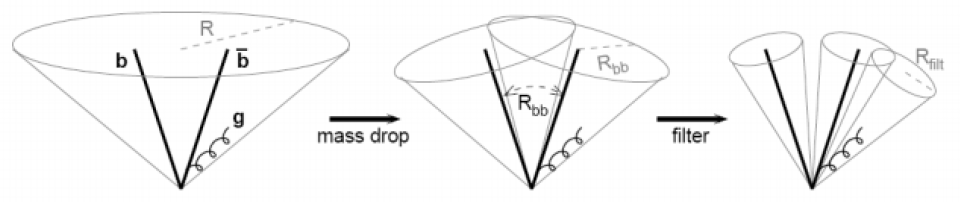 Select W➝lν events and search for a H➝bb jet 
Search for high-pT jet (Cambridge-Aachen algorithm, R=1.2)
Search jet clustering history in reverse and look for large mass drop
Re-cluster with small R parameter to find sub jets

Peak consistent with W➝jj in tt events 
Proof of principle for future analysis
See talk by Wahid
Ricardo Goncalo
ATLAS-UK Higgs Meeting - 3/11/2011
6
The future
Main candidates for CERN Council meeting are WH->lνbb and ZH->llbb
Moriond is our real goal - aiming for results from:  
WH->lνbb
ZH->llbb
ZH->ννbb
plus jet substructure VH analyses
ttH
Ricardo Goncalo
ATLAS-UK Higgs Meeting - 3/11/2011
7
H->bb UK activity reflected in today’s agenda
New results shown today (and there’s more…)
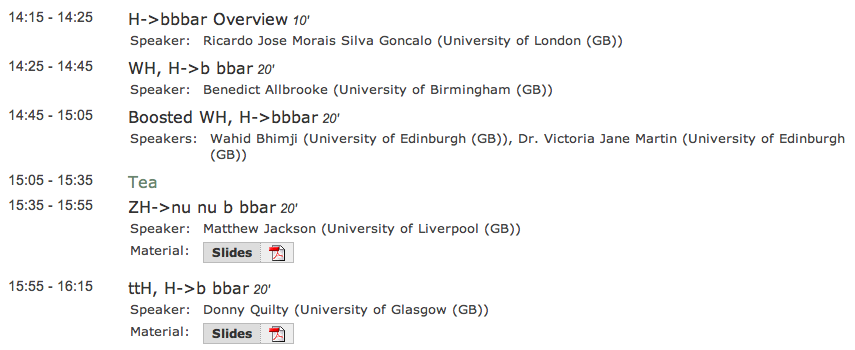 Ricardo Goncalo
ATLAS-UK Higgs Meeting - 3/11/2011
8
BACKUP
Ricardo Goncalo
ATLAS-UK Higgs Meeting - 3/11/2011
9
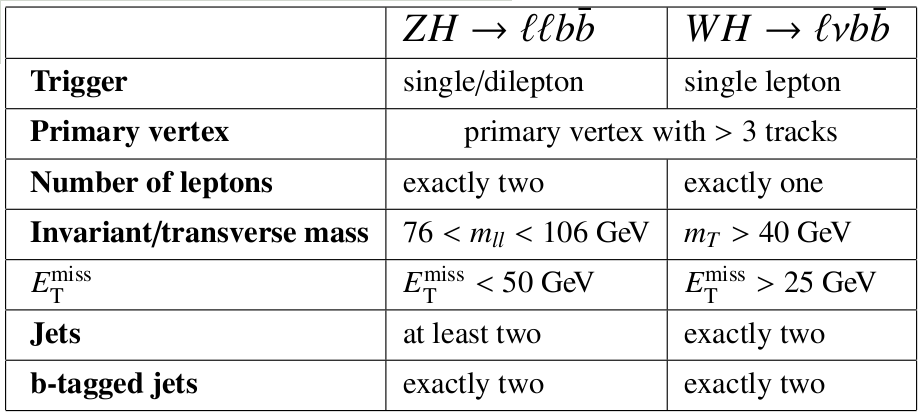 Common event selection:



Lepton Identification:


Jet reconstruction:
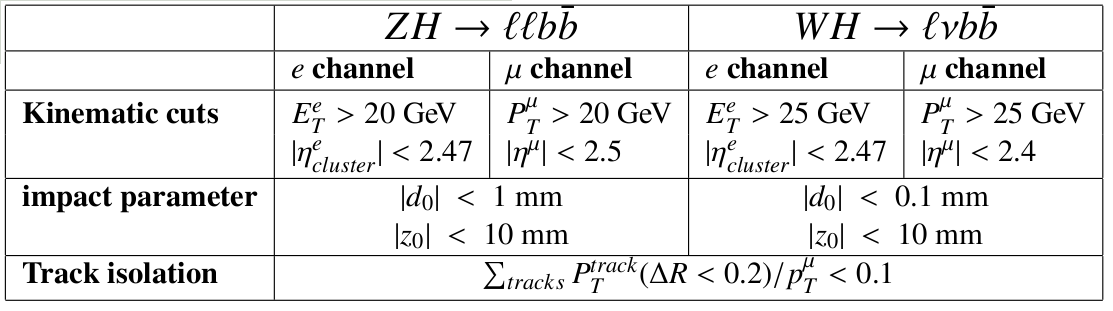 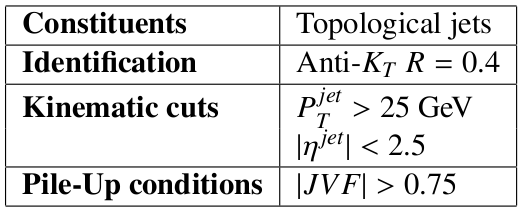 Ricardo Goncalo
ATLAS-UK Higgs Meeting - 3/11/2011
10
ZH➝llbb Selection
Trigger: 
e (pTe>20GeV) or μ (pTμ>18GeV)
2e/2μ trigger (pT>12GeV)
Exactly 2 leptons pT > 20GeV
Opposite charge  for μ
Z mass cut: 76 < mll < 106 GeV
ETmiss  < 50GeV 
Two leading jets b tagged
Ricardo Goncalo
ATLAS-UK Higgs Meeting - 3/11/2011
11
WH➝lνbb Selection
Trigger: e (pTe>20GeV) or μ (pTμ>18GeV)
Exactly 1 lepton – pT > 25GeV
MT =  √2pTlpTν(1 - cos Δφlν ) > 40 GeV
ETmiss  > 25GeV 
Exactly 2 jets (anti-kT 0.4; ET > 25GeV) to reduce top background
Both jets b tagged
Ricardo Goncalo
ATLAS-UK Higgs Meeting - 3/11/2011
12
ZH➝llbb
Good description of the background
No excess observed
Single-channel exclusion of ≈20x Standard Model
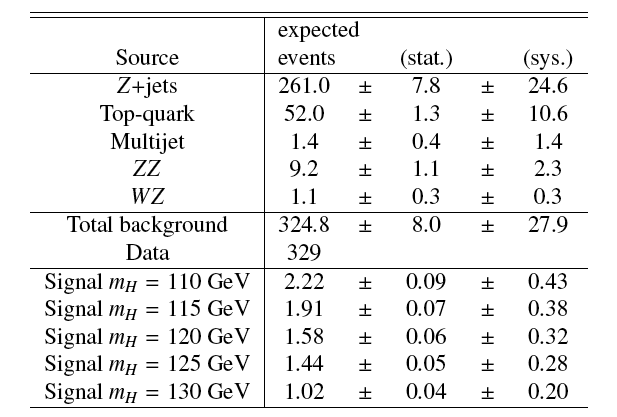 Ricardo Goncalo
ATLAS-UK Higgs Meeting - 3/11/2011
13
WH➝lνbb
Good description of the background
No excess observed
Single-channel exclusion of ≈20-30x Standard Model
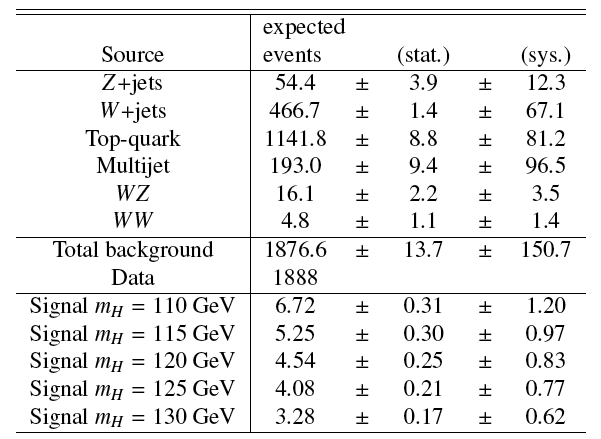 Ricardo Goncalo
ATLAS-UK Higgs Meeting - 3/11/2011
14
First direct search for H➝bb at the LHC in WH and ZH channels

Combined sensitivity to ≈10-20x Standard Model

Room for improvement! 
Reduce systematics
New channels to explore
Multivariate analyses
Lots of data expected!

Proof of principle for boosted Higgs analysis

Watch this space!
Ref.: ATLAS-CONF-2011-103
Ricardo Gonçalo
EPS-HEP 2011 - Grenoble - July 2011
15